TALLER DE COMPRENSIÓN 5
Utilizo la Técnica de Comprensión “Comparación de personajes”
3°Básico
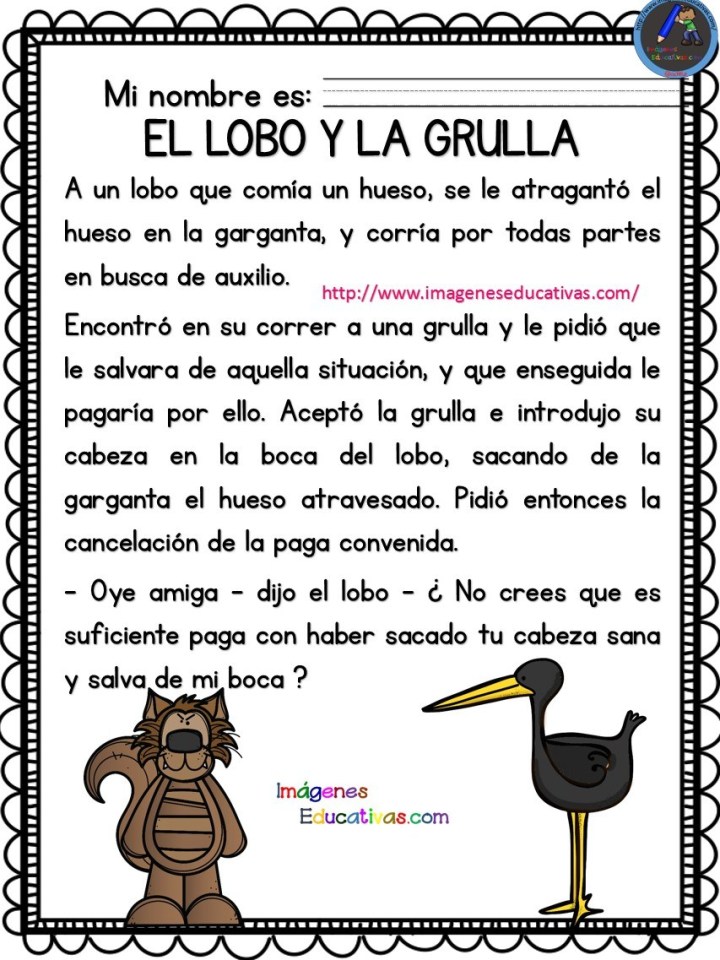 Leamos y veamos la fábula “La grulla y el lobo” y luego la fábula  “La cigarra y la hormiga”
¿Quiénes son los personajes de esta fábula?

¿Cuáles son sus características?

¿Cuáles serían físicas y cuáles psicológicas?
Completa este cuadro:
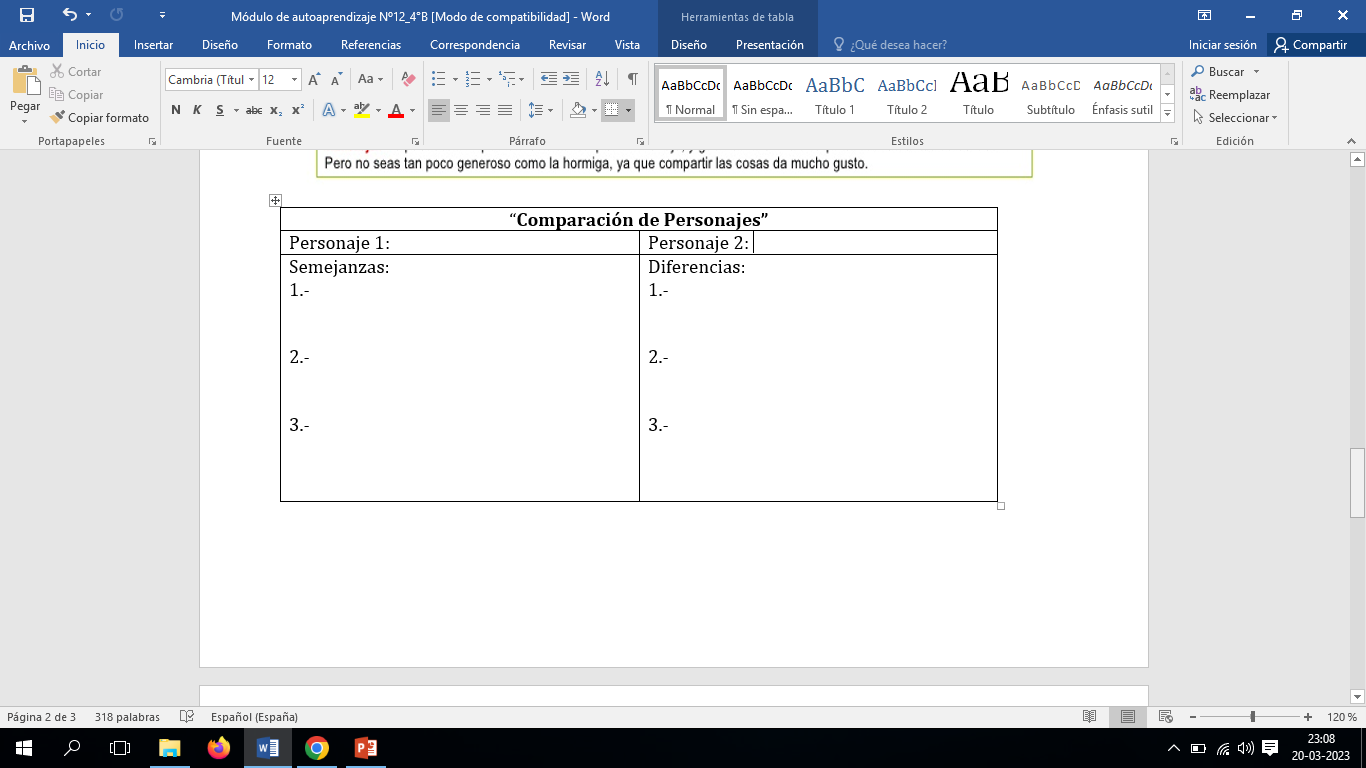